Alice s L3
jello
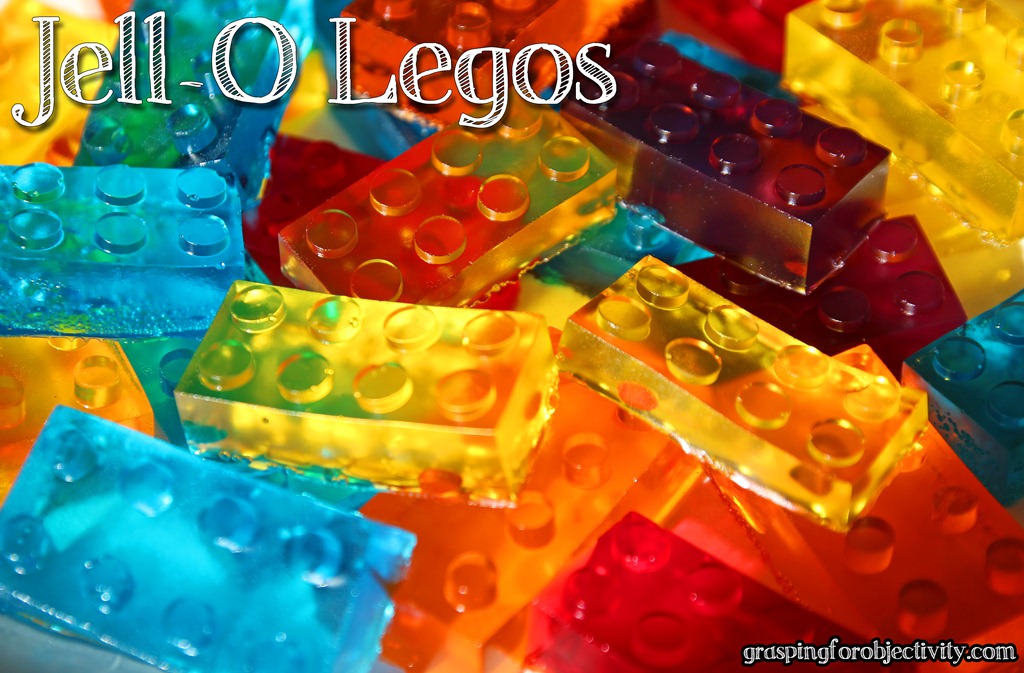 Who invented it?
Pearl B. wait
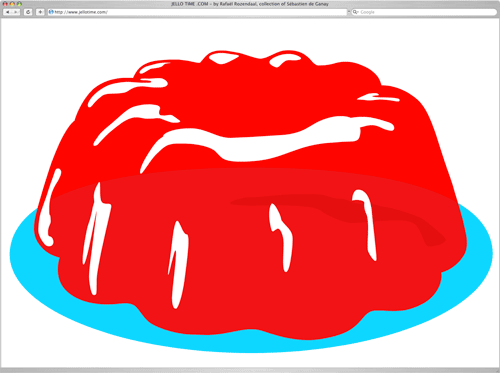 Where? when?
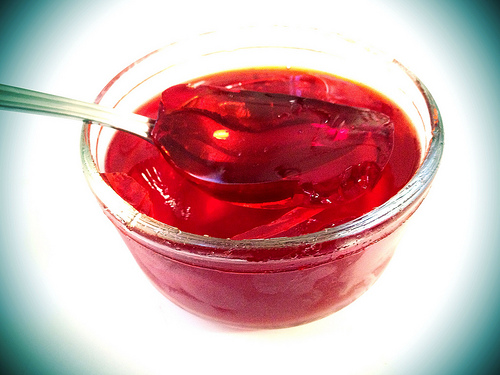 1897
United states
fun facts
Jiggly
Made by gelatin
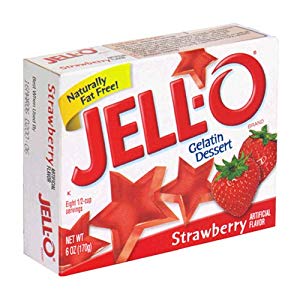 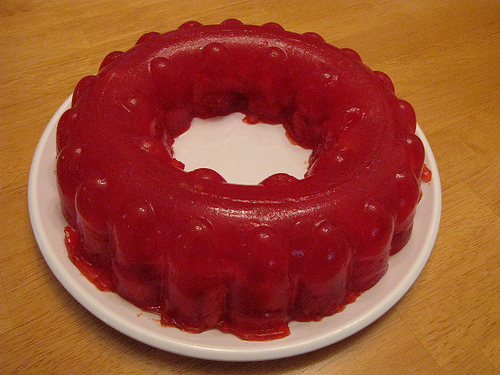